Blueprint for Sectoral Cooperation on Skills
New Skills Agenda for Europe
STRUCTURE OF THE NEW SKILLS AGENDA
Previous actions
Sector-based projects
=> Increase the talent pool and support the adaptation of the workforce 
=>Ensuring systemic and structural impact
Sector Skills Alliances
Sector Skills Council
Blueprint for Sectoral Cooperation on Skills
A new framework for strategic cooperation between key stakeholders in a given economic sector
A cornerstone of industrial policy
 			to deliver
a sectoral strategy for skills intelligence and labour-market relevant skills development. European partnerships
 Roll-out at national/regional level
Blueprint for Sectoral Cooperation on Skills
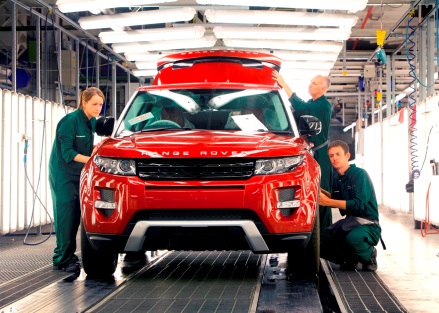 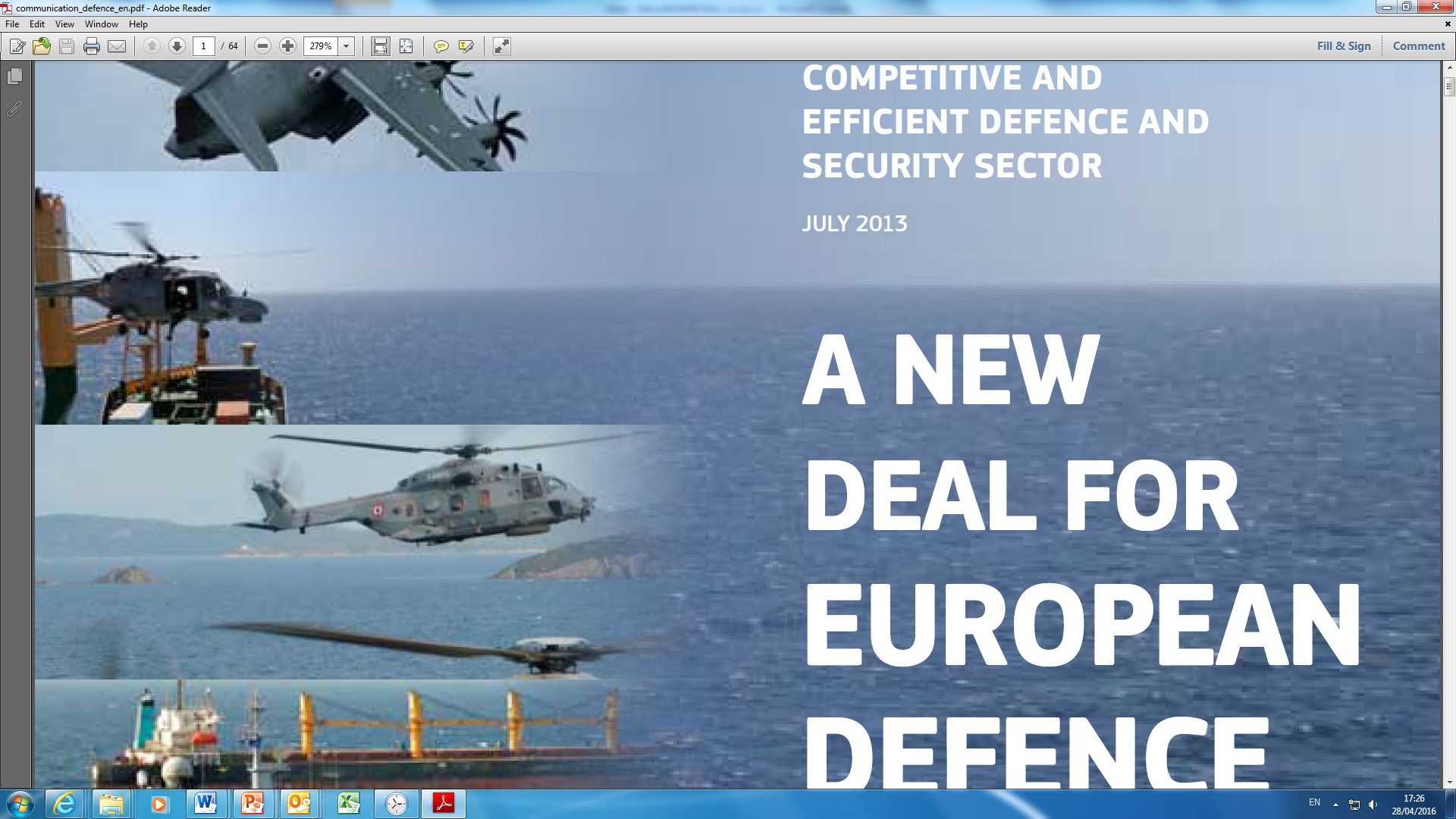 Selection of sector
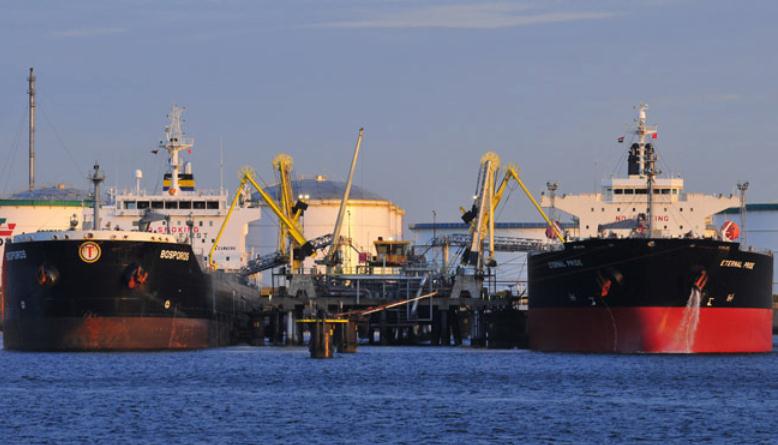 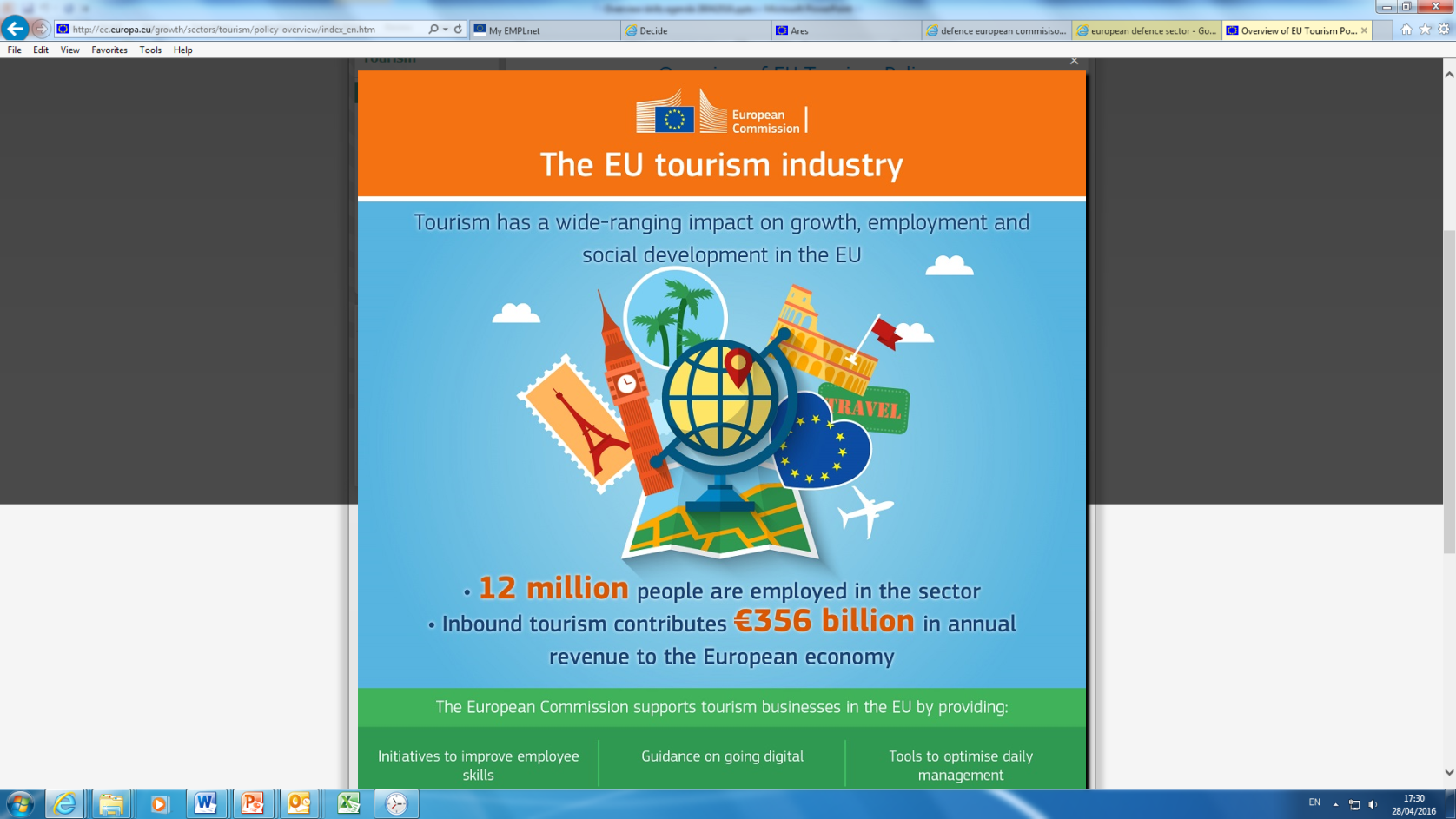 EU partnerships
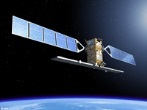 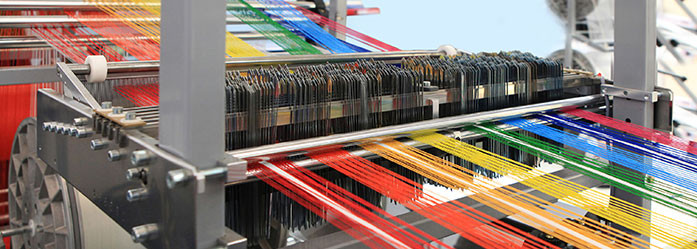 National partnerships
[Speaker Notes: Objective: develop European skills strategies in key economic sectors, in a consistent and systemic way. First pilots in automotive, defence, maritime technology, space, textile and tourism

Selection of sector:
Political priority
Clear sectoral strategy
Stakeholder commitment

Set-up platforms:
Translate sectoral strategy into sectoral SKILLS strategy: actions on skills and jobs
Promote relevant sectoral qualifications and certifications and their recognition 

Set-up national platforms:
Fine-tune results at national/regional level
Promote business-education-research partnerships on the ground 
Scale up successful practices, including use of EU funding]
Blueprint for Sectoral Cooperation on Skills
Selection of sector
Link to EU policy priorities
Skills gaps/shortages and potential impact on growth, innovation and competitiveness 
Maturity of the growth strategy for the sector 
Stakeholder involvement and commitment
EU partnerships
National partnerships
Blueprint for Sectoral Cooperation on Skills
Selection of sector
Comprehensive partnership – social partners, ET providers, chambers, trade organisations
Skills implications of sector strategy: e.g. shortages, impact on employment 
Sector skills strategy + concrete solutions + long term action plan
Use of EU tools: e.g. EQF, ESCO, Europass, ECVET, EQAVET
EU partnerships
National partnerships
Blueprint for Sectoral Cooperation on Skills
Selection of sector
Strategies and actions adapted to national/regional context
Business-education-research partnerships on the ground
Visibility and dissemination of results, feeding back to EU/national/regional policies, initiatives and intelligence tools.
EU partnerships
National/ regional partnerships
Funding
Selection of sector
EU Partnerships:Erasmus+ Sector Skills Alliances, COSME, EMFF, other possibilities in the future
National roll-out:ESF, ERDF, national/regional, private funding
EU partnerships
National partnerships
2017Six pilot sectors
2017 Sector Skills Alliances implementing the Blueprint

Call: 26 Jan
Deadline: 2 May
Start: beg. Dec
Automotive
Maritime technology
Space 
Defence
Textile,…. 
Tourism
2018 Sector Skills Alliances implementing the Blueprint

Call: Sept/Oct 2017
Deadline: end Feb 2018
Start: beg. Sep 2018
2018Six further sectors1 Additive manufacturing2 Construction3 Maritime shipping4 Green technologies &   renewable energy5 Paper-based industry6 Steel
Where to look for information:
DG EMPL website:
http://ec.europa.eu/social/main.jsp?catId=1223&intPageId=4320&langId=en 

Erasmus+ work programmes: https://ec.europa.eu/education/annual-work-programmes_en

Erasmus+ website: https://ec.europa.eu/programmes/erasmus-plus/